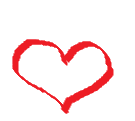 Žáci…to je to, oč tu běží.
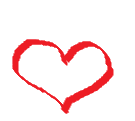 Exkurze do školní třídy…
Dívky a chlapci
Genderové aspekty školstvíLucie Jarkovská & Kateřina Lišková, 2008
Dívky mají tendenci stát se ve třídě neviditelné.
	Učitelé ve výuce více komunikují s chlapci.Dívky jsou chváleny za píli.Chlapci jsou chváleni za intelektuální výkon.Dívky mají lepší známky, než chlapci (protože jsou  šprti).Má se za to, že chlapci dospívají později, což je omlouvá.Dívky mají vyšší vzdělanostní aspirace, než chlapci.Chlapci jsou vnímáni jako nadaní a neúspěch = nezodpovědnost.
Ach… ta inkluze…
Inkluze 
Omezený a rozvinutý jazykový kód
Jazykový kódBasil Bernstein, 1971
Promluvy jsou stručné a vyžadují informace na pozadí.Promluvy jsou důkladné, kompletní a plné detailů.Používají jej zejména děti z nižších vrstev.Používají jej zejména děti středních a vyšších vrstev.Je v rozporu s akademickou povahou školy.Je v souladu s akademickou  povahou školy.
Kulturní kapitál
Kulturní kapitál…Pierre Bourdieu, 1986
… jde o nabyté předpoklady jedince vedoucí k dosažení určitého sociálního statusu.

	Vtělený: jde o způsob myšlení. Obsahuje osobnostní schopnosti, znalosti, vkus a preference člověka. Vyjadřuje, jak se umíme pohybovat v sociálním prostoru.

	Objektivizovaný: vychází z odlišného vybavení domácností, jako jsou knihy, hudební nástroje, obrazy, kulturní artefakty.

	Institucionalizovaný: představují jej společensky uznávané doklady o výšce kulturního kapitálu v rodině.
Druhy inteligence
Druhy inteligence
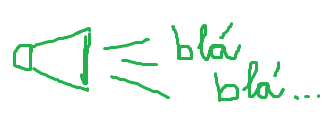 Logicko matematická
Howard Gardner, 1983
Lingvistická
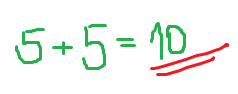 Vizuálně prostorová
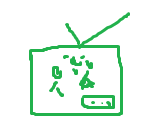 Zvukově hudební
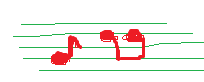 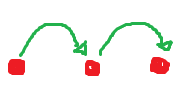 Pohybová
Interpersonální
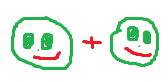 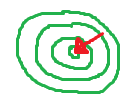 Intrapersonální
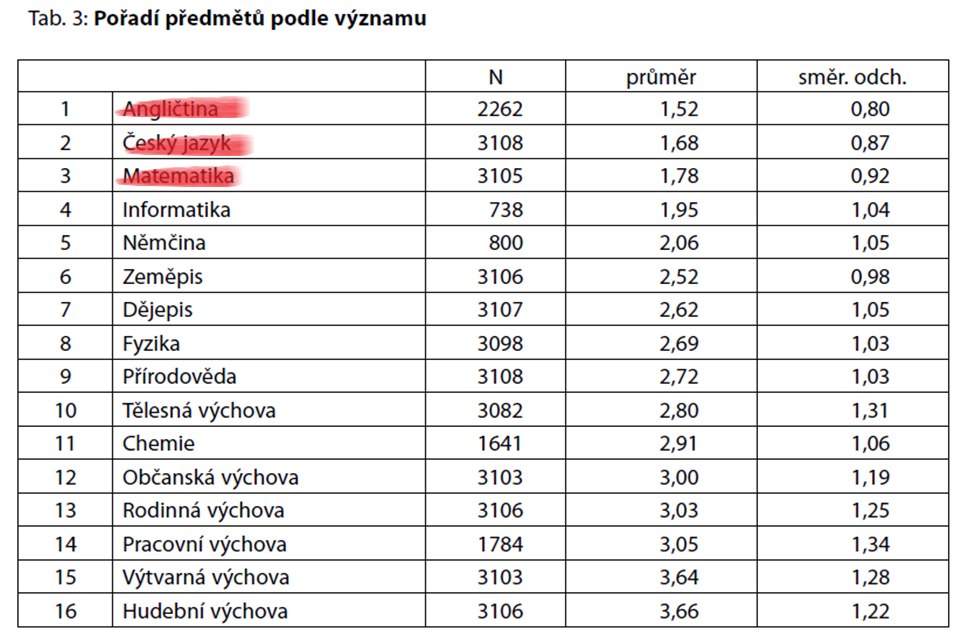 Isabella Pavelková, Alena Škaloudová, & Vladimír Hrabal, 2010
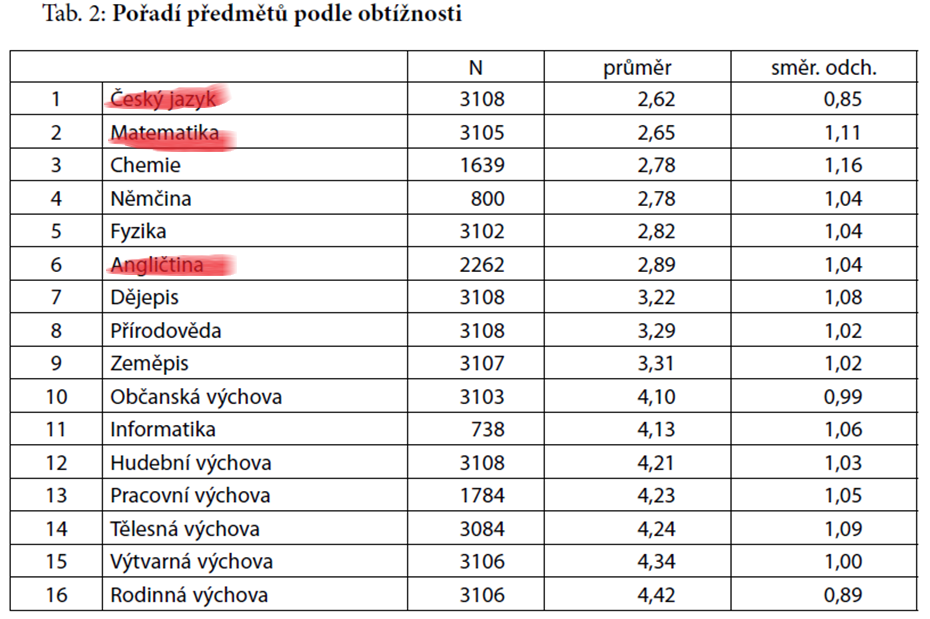 Isabella Pavelková, Alena Škaloudová, & Vladimír Hrabal, 2010
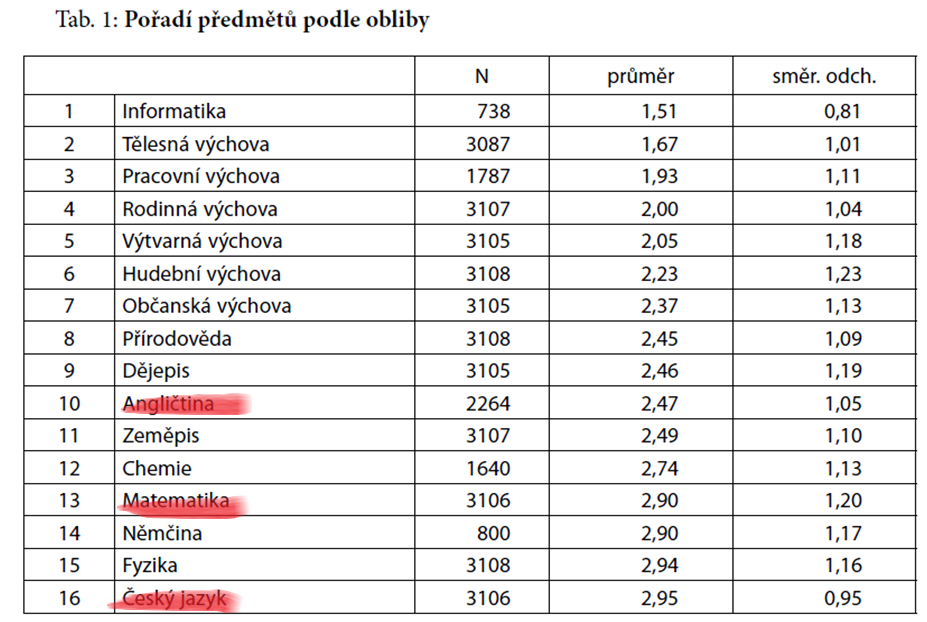 Isabella Pavelková, Alena Škaloudová, & Vladimír Hrabal, 2010
Exkurze do školní třídy…
Strategie…
Jak budete postupovat, aby se všichni tito žáci byli schopni kvalitně vzdělávat v jedné třídě?
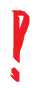 Všichni se mohou naučit všemu,ale každý jiným způsobem…